TOUR Stop Kenya 2023
Looking into the future – 
Our engagement with Africa

Dr. Kristian MoellerManaging Director
THANK YOU TO ALL OUR SPONSORS!
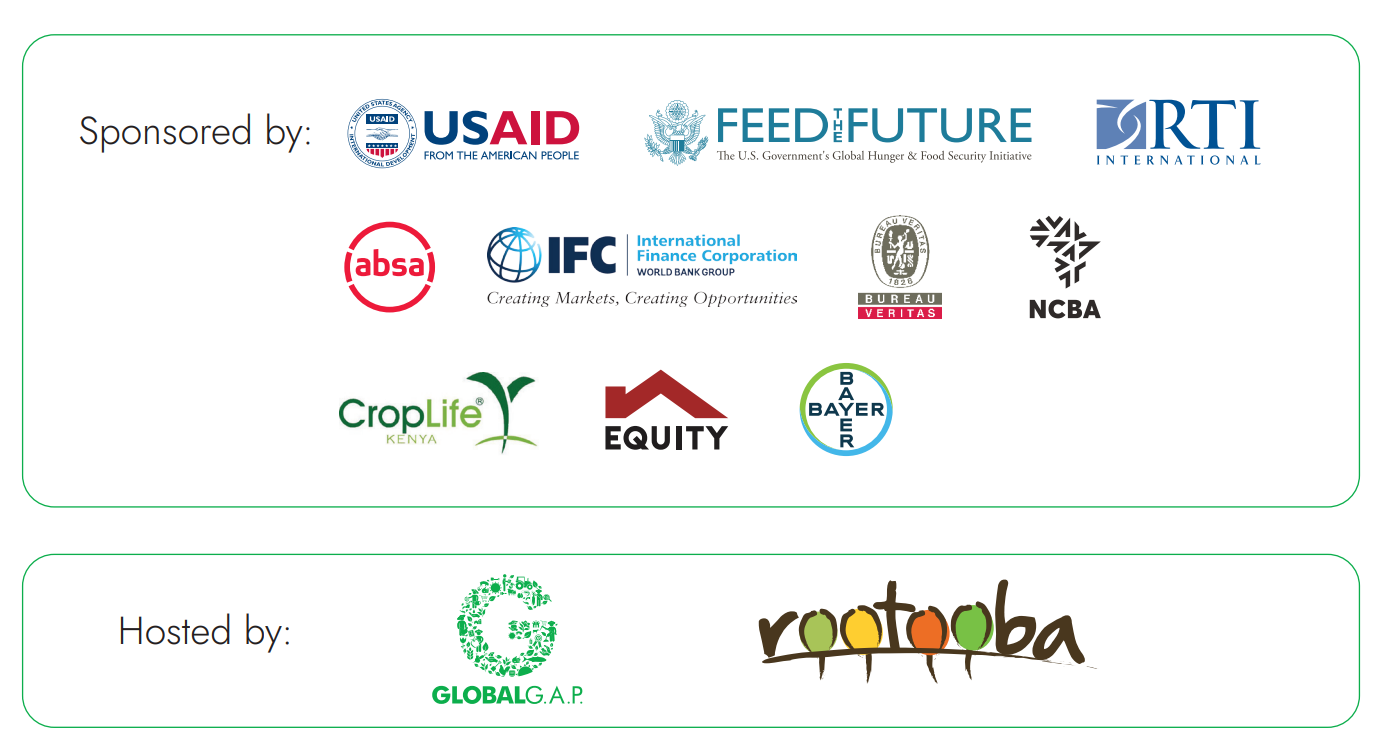 PAST TOUR STOPS in Africa
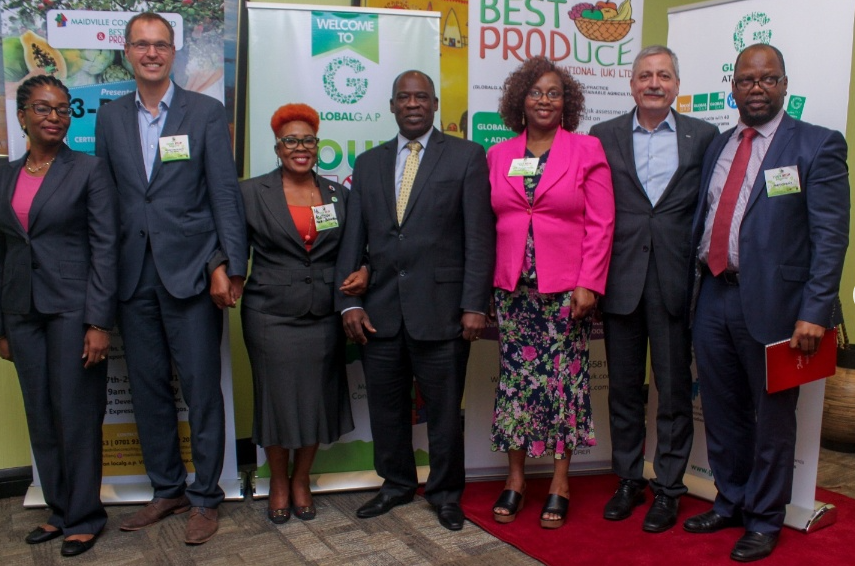 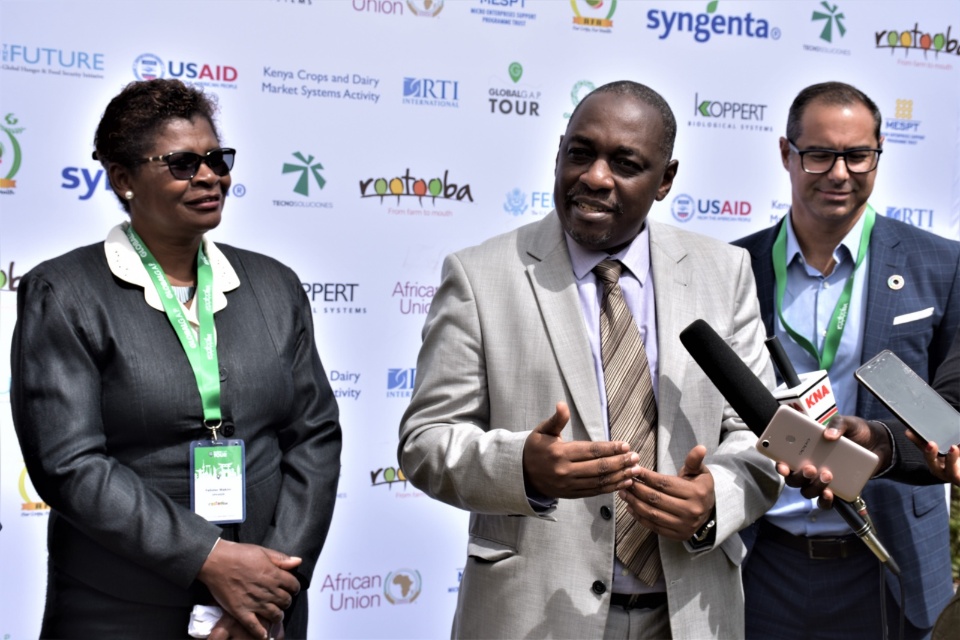 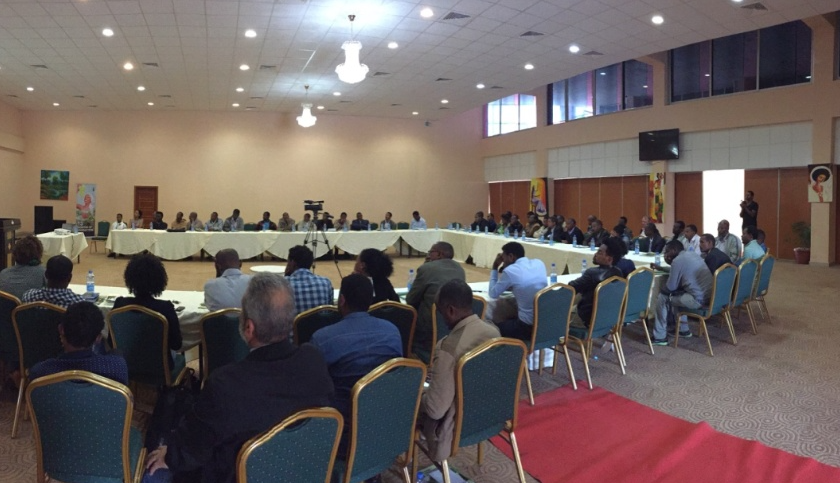 Malawi, Lilogwe 
Uganda, Entebbe 
Ghana, Accra
South Africa, Cape Town
Ethiopia, Addis Ababa
Ethiopia, Addis Ababa & 
Awassa
Egypt, Luxor
Nigeria, Leggi
Togo, Lomé
Ethiopia, Bahir Dar &
Mekelle
Kenya, 
Nairobi
Tanzania, 
Arusha
Kenya, Nairobi
Nigeria 2017
2019
2017
2016
2022
2015
2023
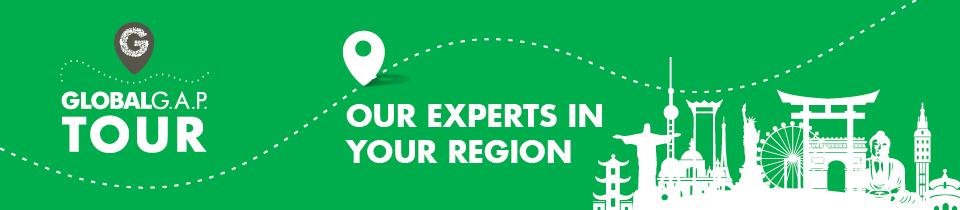 [Speaker Notes: East Africa: Lilogwe, Malawi& Entebbe, Uganda
Accra, Ghana
Cape Town, South Africa
Lomé, Togo
Luxor, Egypt]
MEETING WITH KENIAN AGRICULTURAL MINISTER MITHIKA LINTURIin January 2023 in Berlin
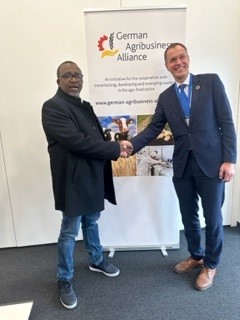 HOLISTIC APPROACH TO FARM ASSURANCE
Voluntary Standard – Certification - Benchmarking
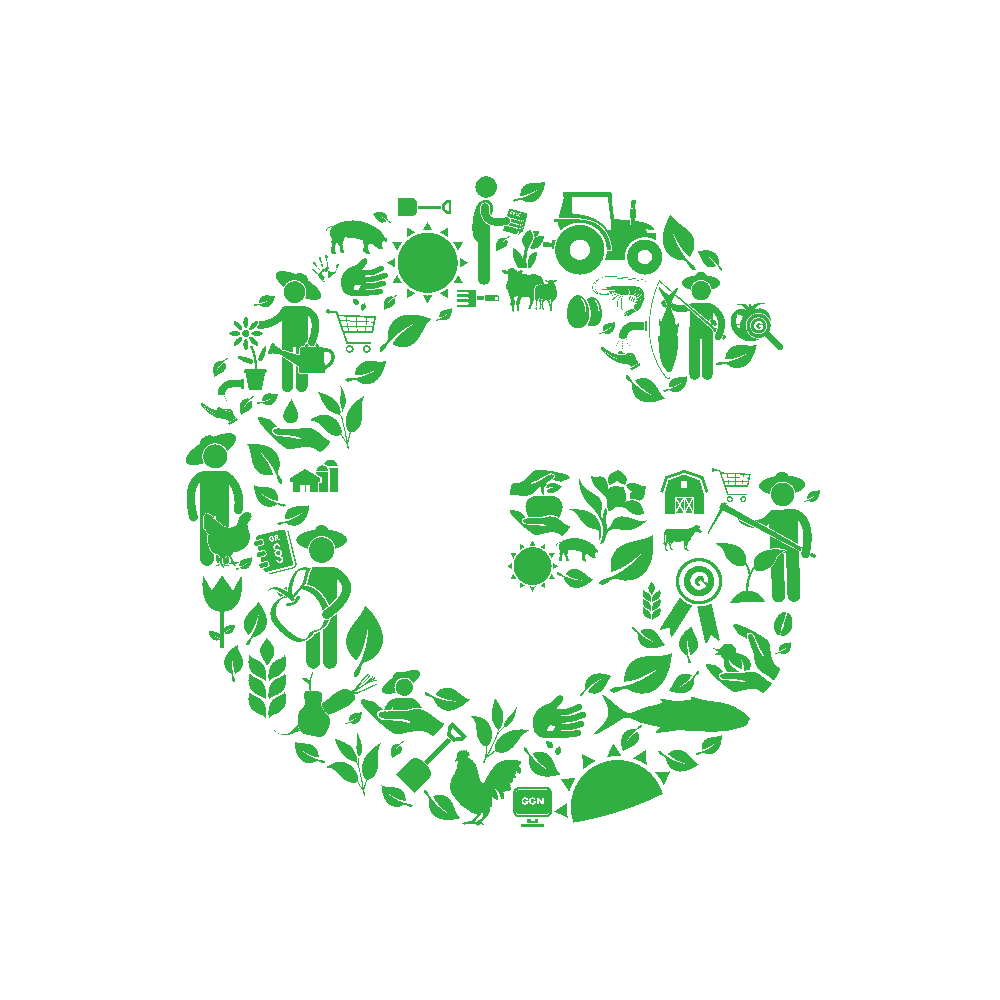 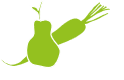 FRUIT & VEGETABLES, CROPS
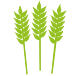 FOOD SAFETY
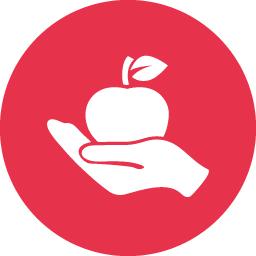 FLOWERS & 
ORNAMENTALS
ENVIRONMENTALSUSTAINABILITY
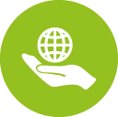 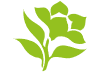 AQUACULTURE
WORKERS WELLBEING
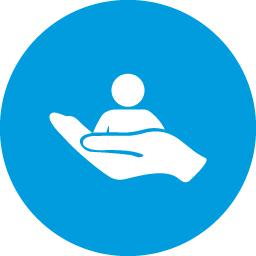 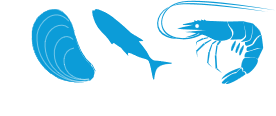 Source: GLOBALG.A.P.
[Speaker Notes: Link to presentation of Christi, she will go into detail]
IFA FOR FRUIT AND VEGETABLESPart of a portfolio of solutions
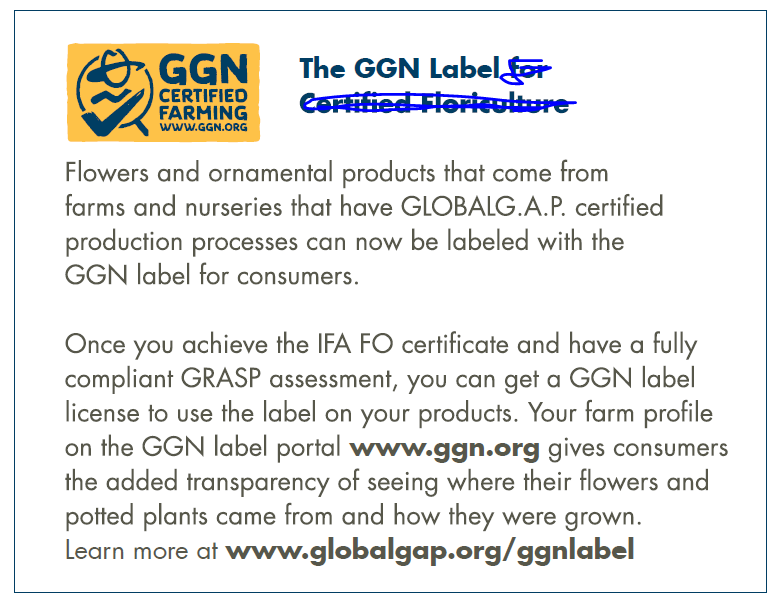 Combine add-ons and assurance as required. 
For example:
Consumer label
RMS
Produce Handling Assurance
BioDiversity
Chain of Custody
BioDiversity
GRASP
GRASP
GRASP
IFA v6
Fruit and vegetables
IFA v6
Fruit and vegetables
IFA v6
Fruit and vegetables
IFA v6
Fruit and vegetables
IFA v6
Fruit and vegetables
Business to 
Business
Business to Consumer
MAPPING “THE SMART PATH TO SUSTAINABILITY”
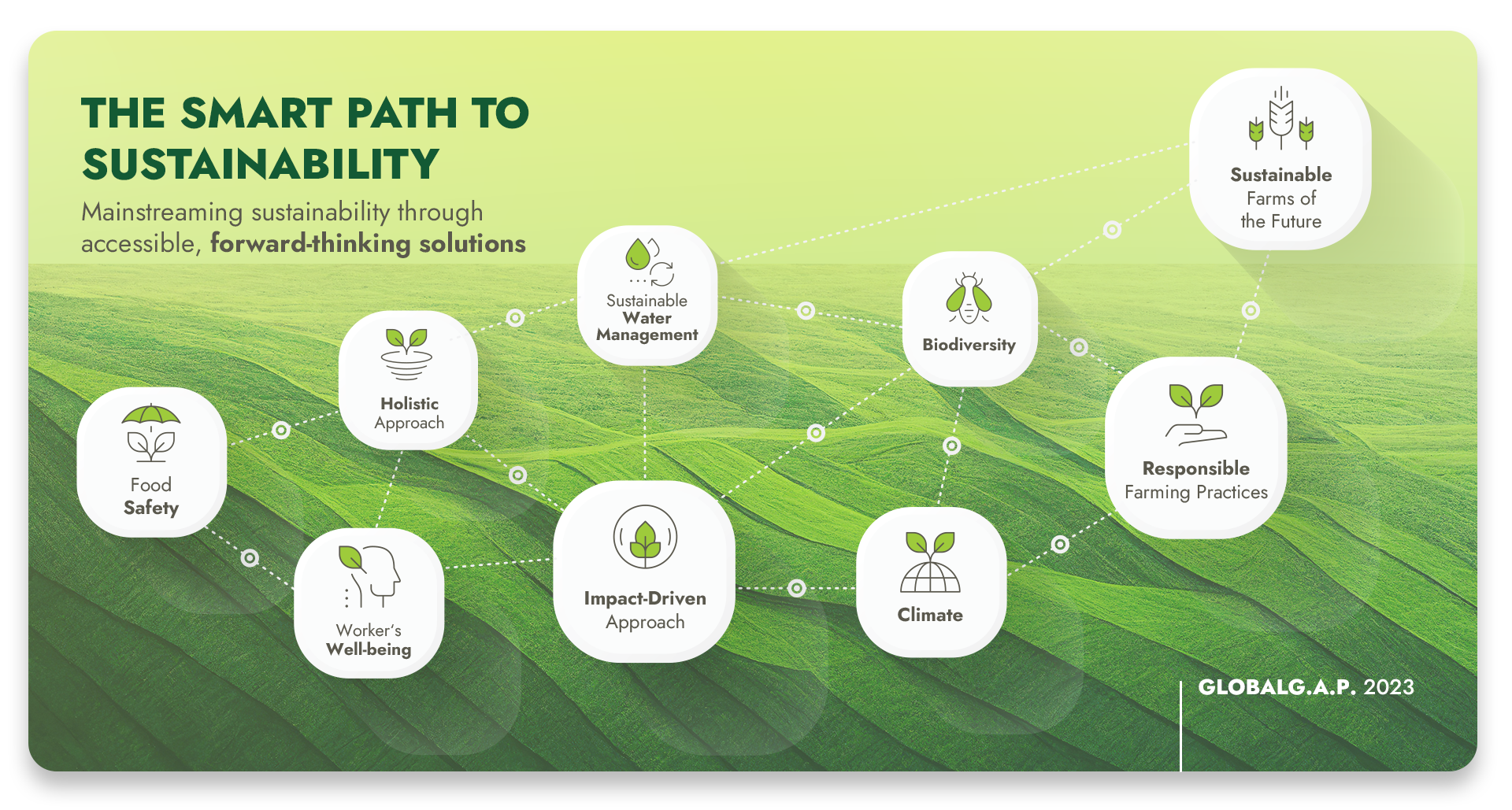 GLOBALG.A.P. INTEGRATED FARM ASSURANCE CERTIFICATIONCertified hectares of non-covered and covered crops worldwide
Updated 31 December 2022
EMERGING MARKETS FOR CERTIFIED PRODUCECertified hectares of non-covered and covered crops in Kenya
TOP 5 PRODUCTS
(by ha)
Avocado
Green Bean
Pineapple
Baby Corn
Mangetout
*update 28 Feb 2023
[Speaker Notes: Product Certified Non-Covered Crops in ha (first & further harvest) 
Avocado 4.661,3 ha
Green Bean 3.533,4 ha
Pineapple 2.177,6 ha
Baby Corn 1.282,2 ha 
Mangetout (pea pod) 1.147,3 ha]
EMERGING MARKETS FOR CERTIFIED PRODUCE Certified hectares of flowers and ornamentals in Kenya
*update 28 Feb 2023
IFA CERTIFIED PRODUCERS IN EAST AFRICAOverview of IFA certified producers between 2018-2023
Up to 31 January 2023
© GLOBALG.A.P. Secretariat | ‹#›
IFA CERTIFIED PRODUCERS IN EAST AFRICATop 3 product under GLOBALG.A.P. certification
Up to 31 January 2023
© GLOBALG.A.P. Secretariat | ‹#›
[Speaker Notes: Based on results from 31 January 2023]
PARTNERING TO ADDRESS CHALLENGES
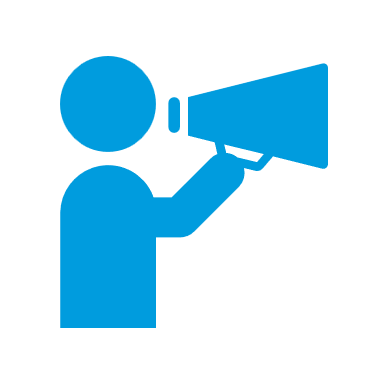 Scoping Mission
TOUR Stops
Communication material
Informative webinars
Awareness 
Raising
localg.a.p.
GlobalG.A.P. Academy
Educational material
Farm Assurance Mentorship
Study Tour
Registered Trainer Program
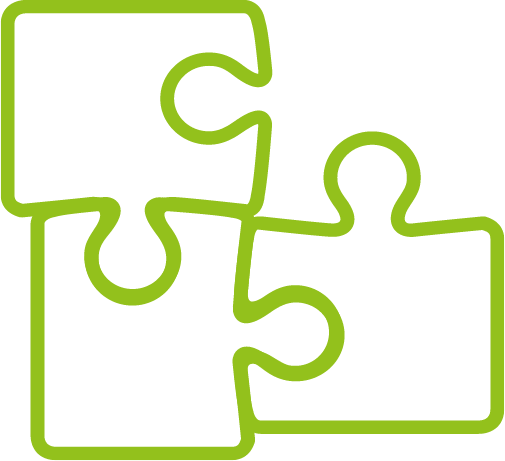 integrating smallholders into sustainable value chains.
Capacity 
Building
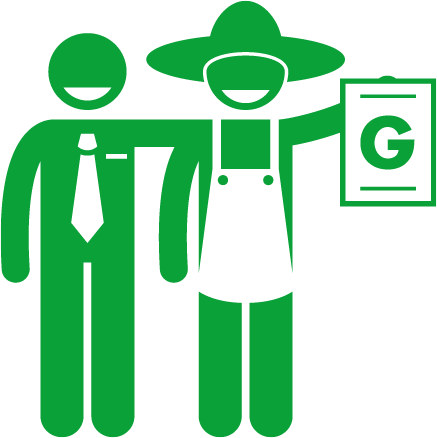 Supporting NTWGs
Translation of standard documents 
Supporting certification bodies
Certification 
Facilitation
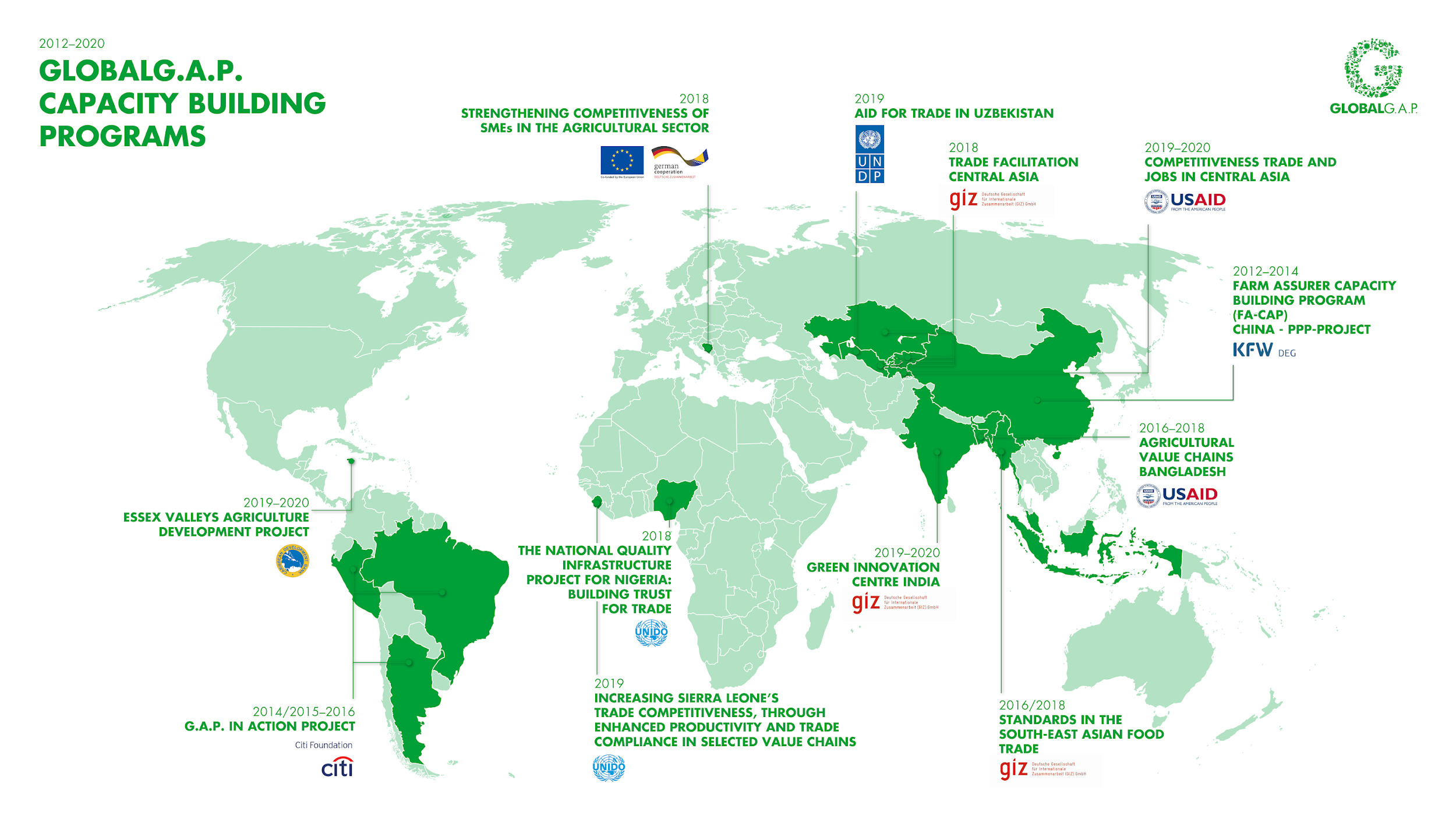 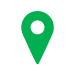 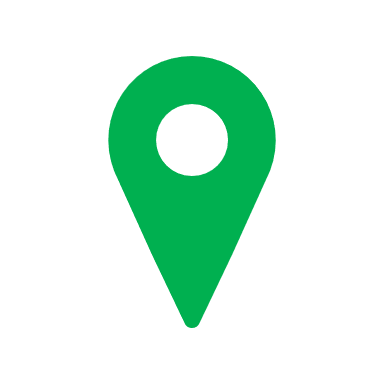 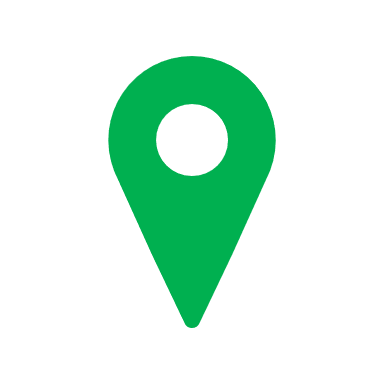 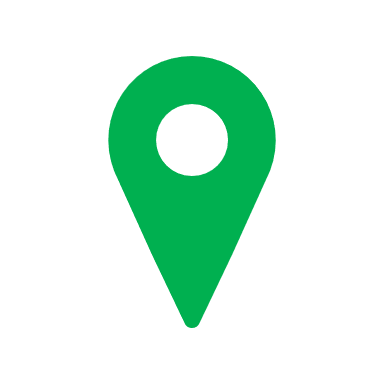 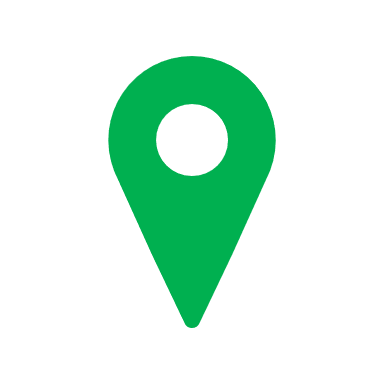 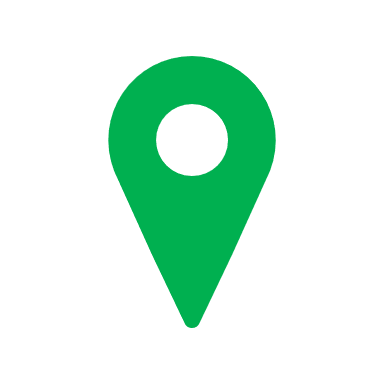 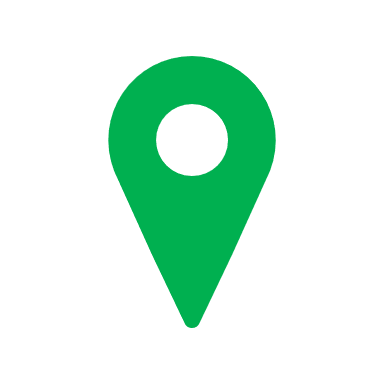 CAPACITY BUILDING PROJECTSin Africa 2020 – now
2021
2022
now
2020
Finnish Federal Development Agency: Tanzania “Quality Standards for Enhanced Market Access 
for Small-holder Farmers in Tanzania”
UNIDO: Kenya 
“GLOBALG.A.P. training of trainers and mentor- ship programme for selected horticulture value chains in Kenya”
UNDP: Lesotho “Support the government of Lesotho on farm assurers’ capacity building, adoption of good agricultural practices, standards setting and certification”
Namibian Agronomic Board: Namibia “Support for Namibia’s Food Control System for Agronomic and Horticultural Products”
IFC: Angola “GLOBALG.A.P. Capacity Building in Angola”
Bambara Nut “GLOBALG.A.P. Registered Trainer Supports the Export of New Superfood in Zimbabwe”
Zambia & Namibia “Meeting with Governments”
African Union “Support of the African Continental Free Trade Regime”
GLOBALG.A.P. TRAINING & MENTORSHIP PROGAMMEfor selected horticulture value chain in Kenya 2021 – 2022
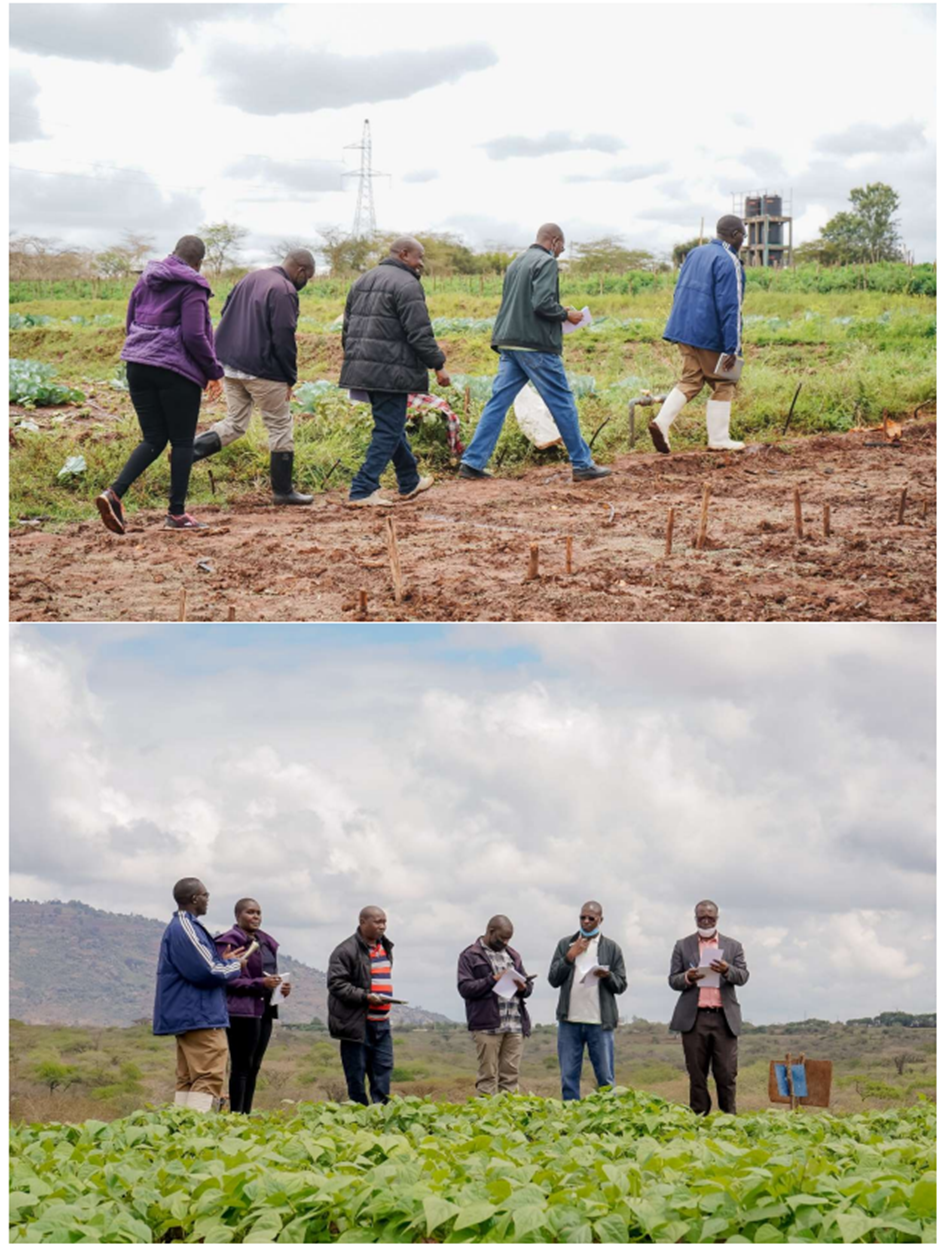 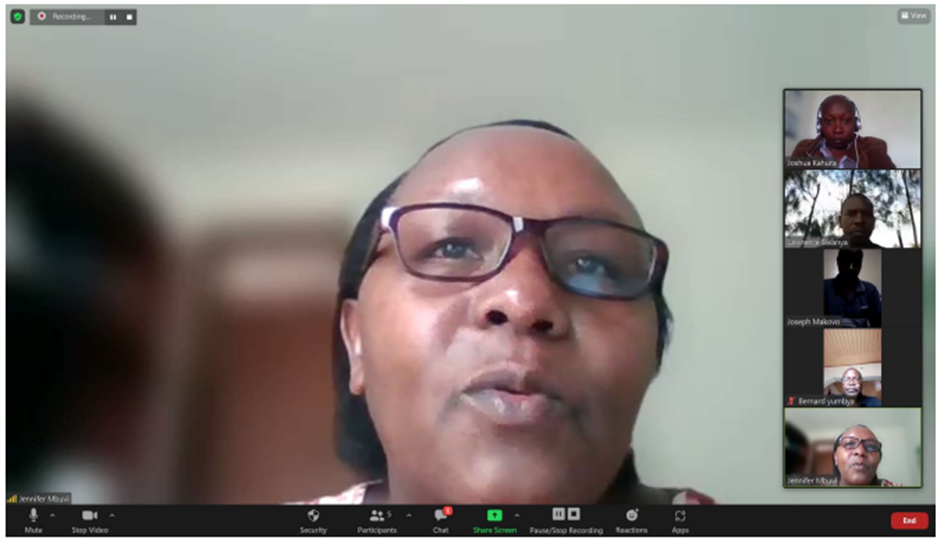 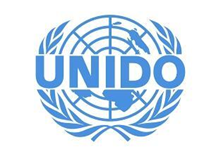 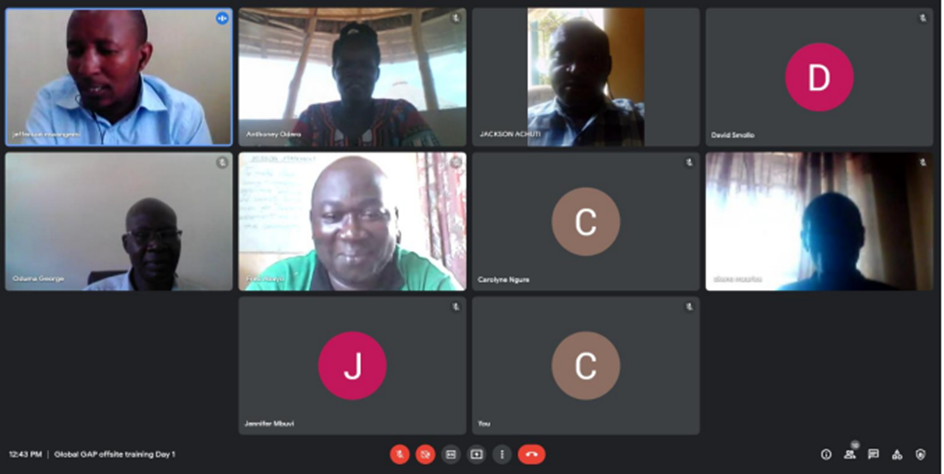 United Nations Industrial Development Organization
Project ID: 180109
GLOBALG.A.P. training & mentorship programme for selected horticulture value chain in Kenya
GLOBALG.A.P. REGISTERED TRAINER SUPPORTS EXPORT OF NUTSZimbabwe, Bambara Nut
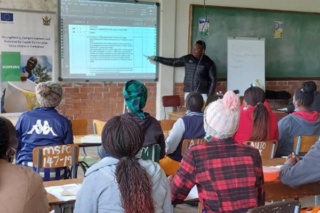 Bambara nut set for European market

Registered Trainer Clarence Mwale supported Bambara nut in entering the European Market. 1,193 members from the Chivi and Gokwe districts will be registered as a GLOBALG.A.P. producer group
MEETINGS WITH GOVERNMENTS IN NAMIBIA AND ZAMBIAin 2022
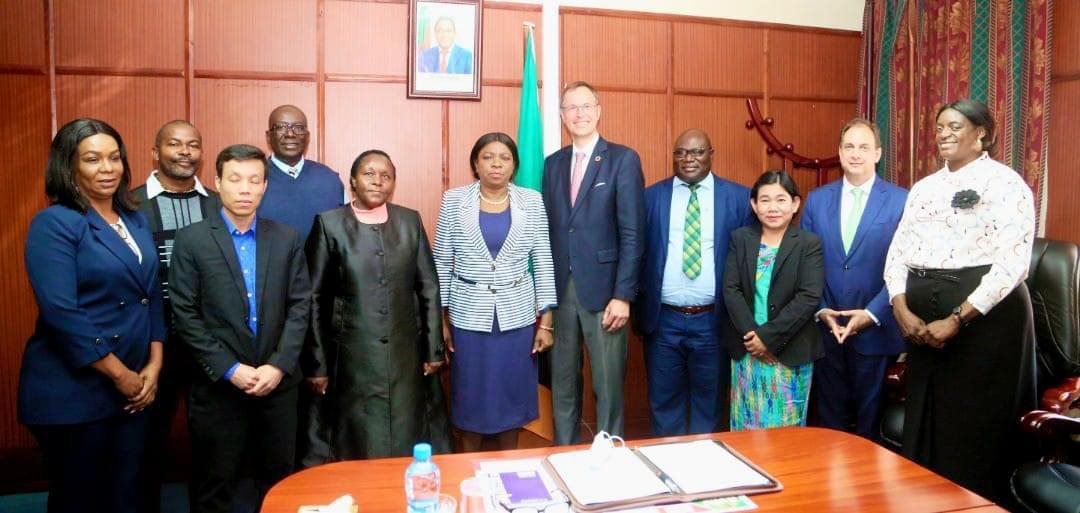 GLOBALG.A.P. met with Her Honor the Vice President of Zambia in Lusaka to discuss the establishment of international standards for trade and the support of sustainable development in the country.
MEETINGS WITH GOVERNMENTS IN NAMIBIA AND ZAMBIAin 2022
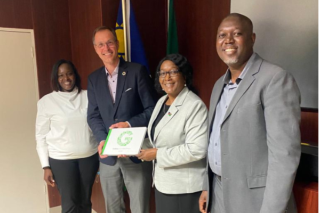 The Namibian Ministry of Agriculture, Water and Land Reform welcomed the prospect of GLOBALG.A.P. certification in Namibia and recognized GLOBALG.A.P.’s efforts in collaboration and capacity development.
AFRICAN CONTINENTAL FREE TRADE AREA (AfCFTA)
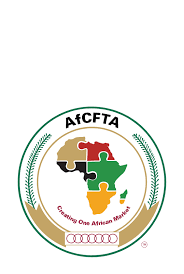 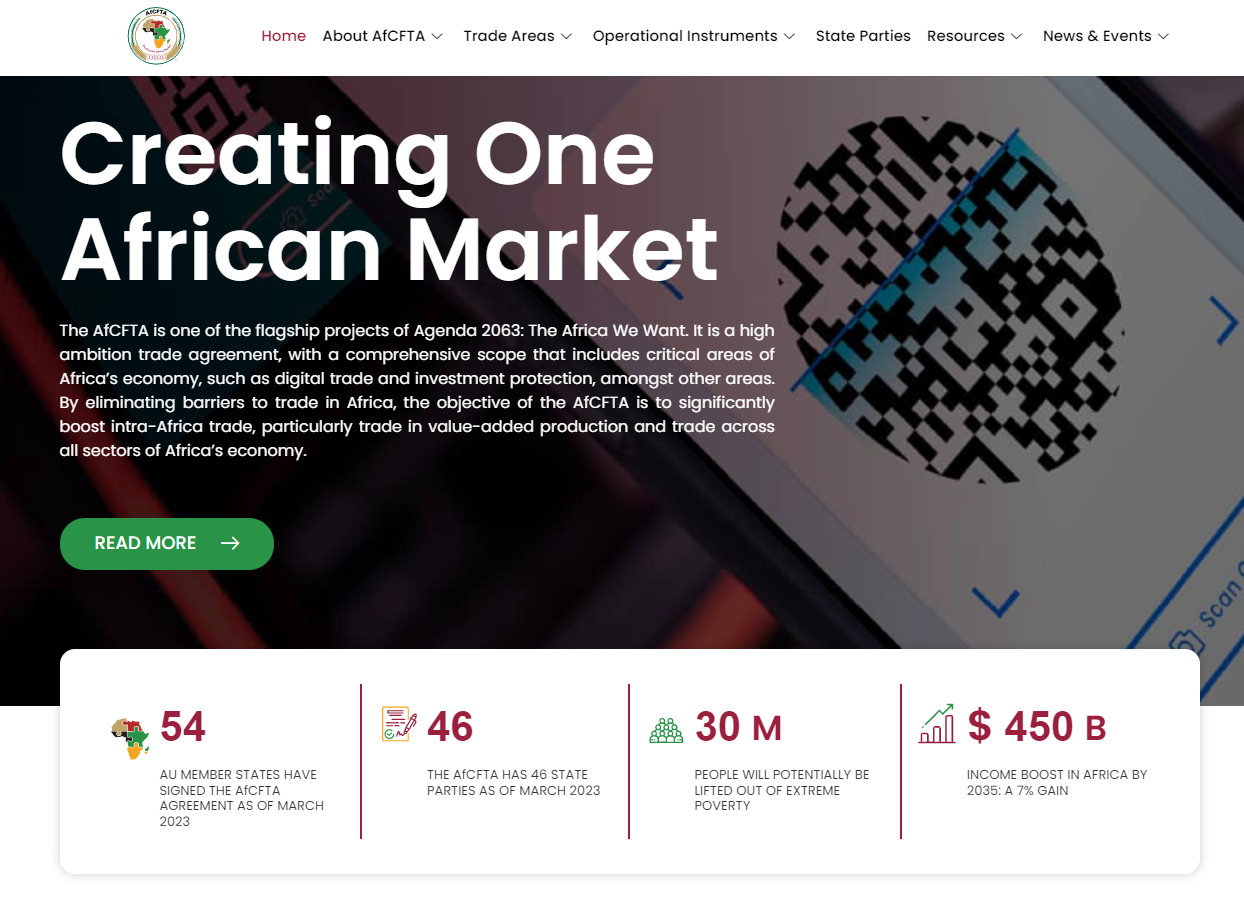 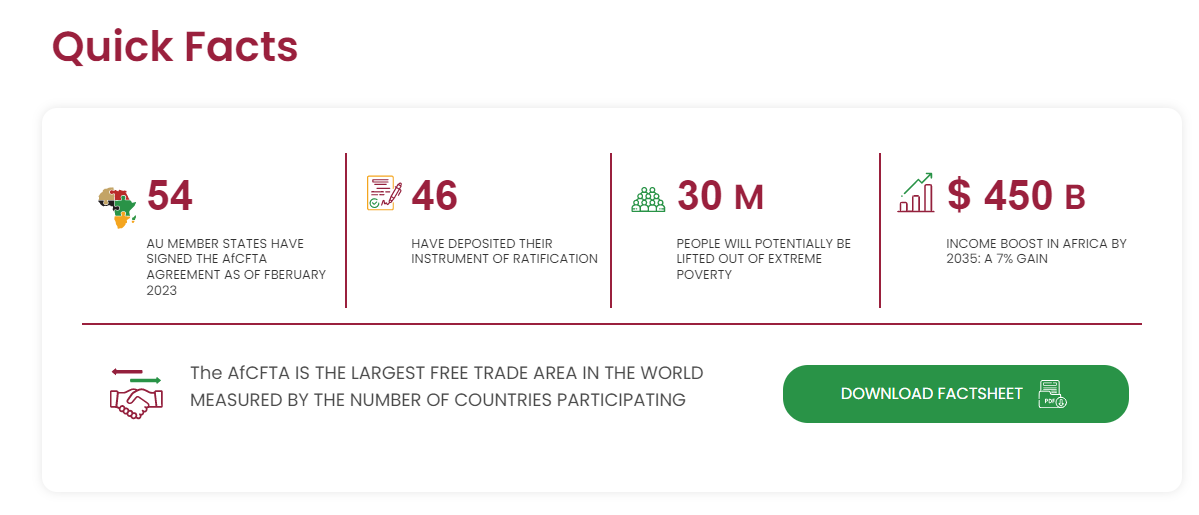 https://au-afcfta.org/
MEETING WITH H.E. AMBASSADOR JOSEFA SACKOin January 2023 in Berlin
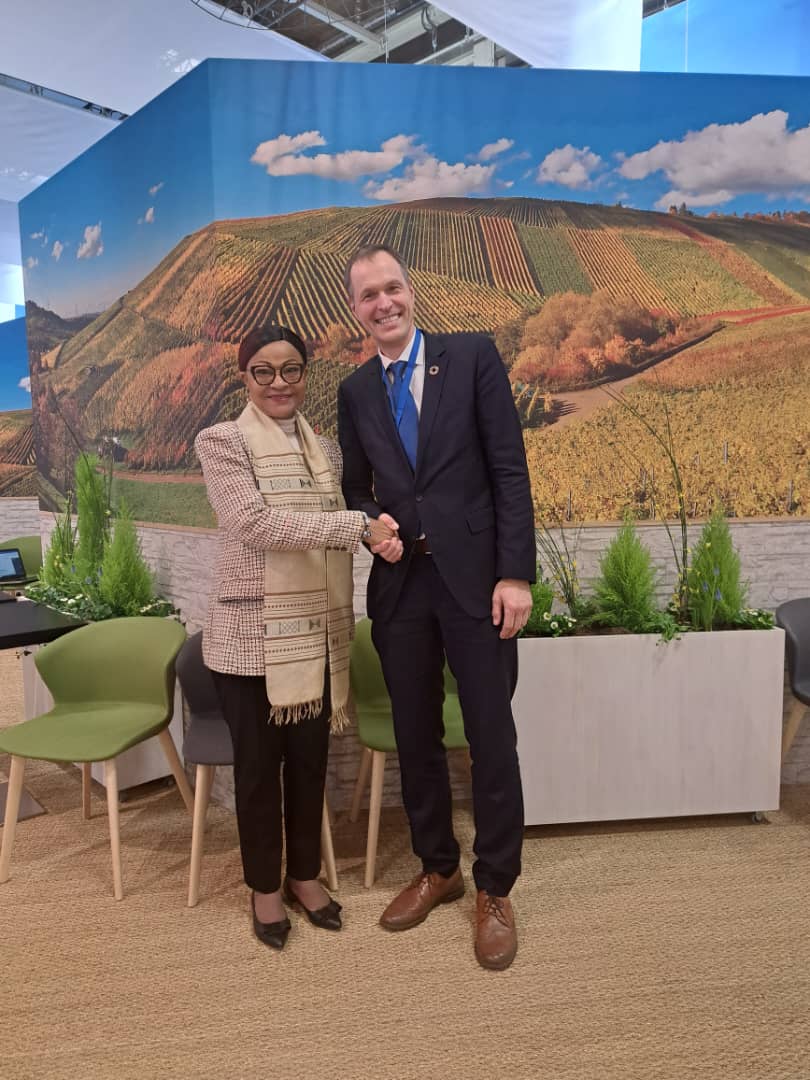 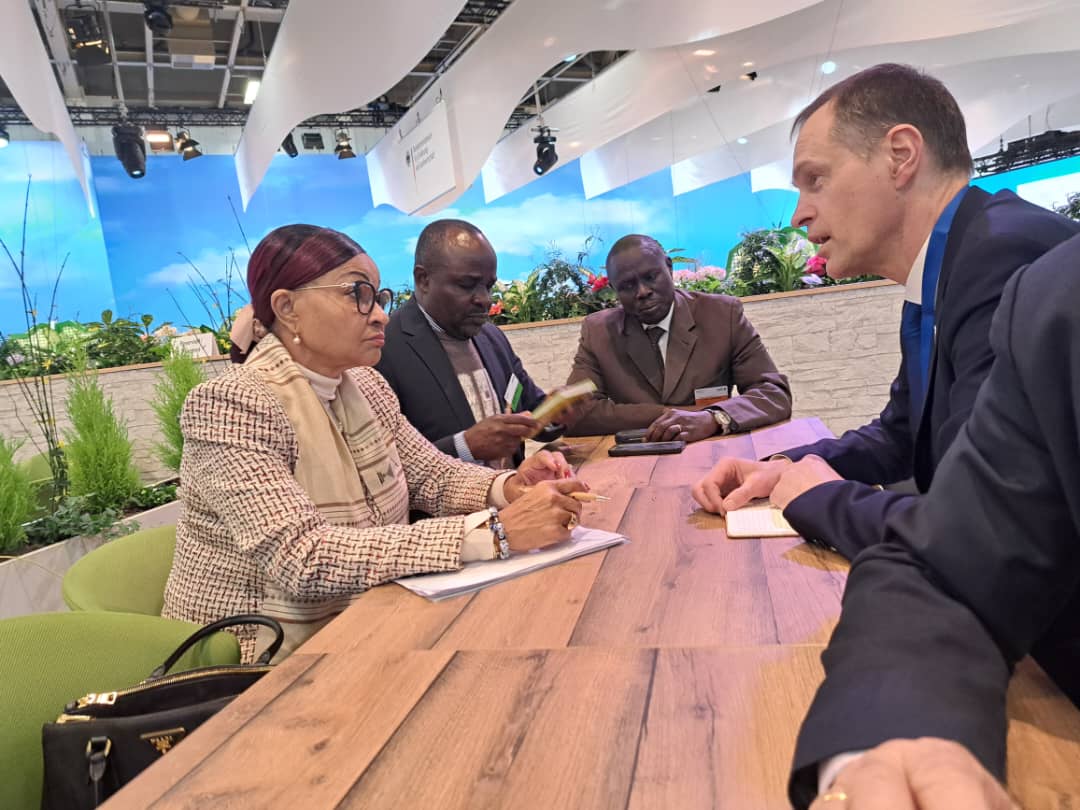 GLOBALG.A.P. STAFF ON THE GROUND
MAHINDA WAHOME
Technical Key Account Manager Ethiopia, Kenya, Tanzania, Uganda
CHRISTI VENTER
Senior Technical Expert
JENNIFER MBUVI
Key Account Manager Kenya